SISTEMA DE GESTÃO
A EXECUÇÃO DA ESTRATÉGIA
1. EM QUE TERRENO ESTAMOS PISANDO?
2. QUEM DÁ AS CARTAS?
3. COMO É QUE A BANDA TOCA?
COMO É QUE A BANDA TOCA?
4. LUZES, CÂMERA ...
LUZES, CÂMERA...
5. AÇÃO
ISO    9001     2015
6. CONTE SEU DINHEIRO...
7. SACODE A POEIRA, DÁ A VOLTA POR CIMA
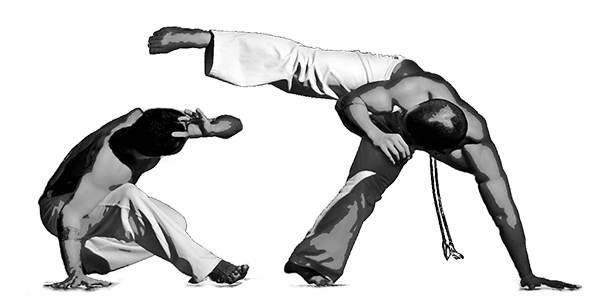 GESTÃO CLASSE MUNDIAL
GESTÃO CLASSE MUNDIAL
1
PESQUISA 
MUNDIAL
Melhores práticas
GESTÃO CLASSE MUNDIAL
1
2
Fundamentos e princípios de gestão da qualidade
PESQUISA 
MUNDIAL
Melhores práticas
GESTÃO CLASSE MUNDIAL
1
2
3
Fundamentos e princípios de gestão da qualidade
Exigências cujo atendimento possam ser observados
PESQUISA 
MUNDIAL
Melhores práticas
GESTÃO CLASSE MUNDIAL
1
2
3
O QUE FUNCIONA
Fundamentos e princípios de gestão da qualidade
Exigências cujo atendimento possam ser observados
PESQUISA 
MUNDIAL
Melhores práticas
GESTÃO CLASSE MUNDIAL
1
2
3
PRINCÍPIOS 
DE GESTÃO
O QUE FUNCIONA
Fundamentos e princípios de gestão da qualidade
Exigências cujo atendimento possam ser observados
PESQUISA 
MUNDIAL
Melhores práticas
GESTÃO CLASSE MUNDIAL
1
2
3
PRINCÍPIOS 
DE GESTÃO
COMO VEJO
FUNCIONANDO
O QUE FUNCIONA
Fundamentos e princípios de gestão da qualidade
Exigências cujo atendimento possam ser observados
PESQUISA 
MUNDIAL
Melhores práticas
1. O QUE FUNCIONA
PESQUISA PARA A REVISÃO 2015
"Qual a importância de melhorar os seguintes conceitos presentes revisão 2008 da ISO 9001 em futuras revisões?"
2. PRINCÍPIOS
PRINCÍPIOS DE GESTÃO DA QUALIDADE
PRINCÍPIOS DE GESTÃO DA QUALIDADE
PRINCÍPIOS DE GESTÃO DA QUALIDADE
PRINCÍPIOS DE GESTÃO DA QUALIDADE
PROCESSO
Início
Final
FONTES DE
ENTRADAS
ENTRADAS
ATIVIDADES
SAÍDAS
RECEBEDORES DAS SAÍDAS
PROCESSOS 
PRECEDENTES
EX: em fornecedores (internos ou externos), em clientes, em outras partes interessadas relevantes.
MATERIAL, ENERGIA, 
INFORMAÇÃO, 
EX.: na formas de recursos materiais , requisitos.
MATERIAL, ENERGIA, 
INFORMAÇÃO, 
EX.: na formas de produto, serviços, decisões
PROCESSOS 
SUBSEQUENTES
EX: em clientes (internos ou externos), em outras partes interessadas relevantes.
CONTROLES E PONTOS DE VERIFICAÇÃO. MONITORAR E MEDIR DESEMPENHO
PROCESSO CRIAR MODELO DE E-MAIL
VARIÁVEIS?
IMAGENS?
VÍDEOS?
DEFINIR 
VARIÁVEIS
DEFINIR 
IMAGENS
DEFINIR 
VÍDEOS
ELABORAR CONTEÚDO (TEXTO)
DEFINIR EMAIL RESPOSTA
DEFINIR LAYOUT
N
N
N
N
LAND PAGE?
N
S
S
S
S
S
CRIAR
 LAND PAGE
BLACK LIST?
N
N
N
N
N
N
FÓRMULAS?
LINKS
(CLIKS)?
ASSINATURA ESPECIAL?
OPT OUT ESPECIAL?
ENQUETE?
AGENDA DEMO?
REPASSA RESPOSTAS?
USA COMPONENTE?
S
S
S
S
S
S
DEFINIR
 BLACK LIST
DEFINIR FÓRMULAS
DEFINIR LINKS (CLIKS)
DEFINIR 
ASSINATURA
DEFINIR 
OPTOUT
DEFINIR 
ENQUETE
DEFINIR AGENDA 
(FORMULÁRIO)
CRIAR/ESCOLHER
COMPONENTE
DEFINIR E-MAIL PARA REPASSE
LIBRAR MODELO PARA USO
MONTAR
 MODELO
APROVAR 
MODELO
N
N
S
S
PRINCÍPIOS DE GESTÃO DA QUALIDADE
PRINCÍPIOS DE GESTÃO DA QUALIDADE
PRINCÍPIOS DE GESTÃO DA QUALIDADE
3. COMO VEJO FUNCIONANDO
EM QUE TERRENO ESTAMOS PISANDO
O PDCA EM MOVIMENTO
PLAN
4 CONTEXTO DA ORGANIZAÇÃO
ENTENDENDO A ORGANIZAÇÃO
NECESSIDADES E EXPECTATIVAS
ESCOPO DO SGQ
SGQ E SEU PROCESSOS
QUEM DÁ AS CARTAS
PLAN
4 CONTEXTO DA ORGANIZAÇÃO
5 LIDERANÇA
ENTENDENDO A ORGANIZAÇÃO
LIDERANÇA E COMPROMETIMENTO
NECESSIDADES E EXPECTATIVAS
POLÍTICA
ESCOPO DO SGQ
RESPONSABILIDADE
SGQ E SEU PROCESSOS
COMO É QUE A BANDA TOCA
PLAN
4 CONTEXTO DA ORGANIZAÇÃO
5 LIDERANÇA
6 PLANEJAMENTO
ENTENDENDO A ORGANIZAÇÃO
LIDERANÇA E COMPROMETIMENTO
RISCOS E OPORTUNIDADES
NECESSIDADES E EXPECTATIVAS
POLÍTICA
OBJETIVOS DA QUALIDADE
ESCOPO DO SGQ
RESPONSABILIDADE
PLANEJAMENTO DAS MUDANÇAS
SGQ E SEU PROCESSOS
LUZES, CÂMERA...
PLAN
4 CONTEXTO DA ORGANIZAÇÃO
5 LIDERANÇA
6 PLANEJAMENTO
7 APOIO
ENTENDENDO A ORGANIZAÇÃO
LIDERANÇA E COMPROMETIMENTO
RISCOS E OPORTUNIDADES
RECURSOS
NECESSIDADES E EXPECTATIVAS
POLÍTICA
OBJETIVOS DA QUALIDADE
COMPETÊNCIA
ESCOPO DO SGQ
RESPONSABILIDADE
PLANEJAMENTO DAS MUDANÇAS
CONSCIENTIZAÇÃO
SGQ E SEU PROCESSOS
COMUNICAÇÃO
INFORMAÇÕES DOCUMENTADAS
AÇÃO
PLAN
DO
4 CONTEXTO DA ORGANIZAÇÃO
5 LIDERANÇA
6 PLANEJAMENTO
7 APOIO
8 OPERAÇÃO
ENTENDENDO A ORGANIZAÇÃO
LIDERANÇA E COMPROMETIMENTO
RISCOS E OPORTUNIDADES
RECURSOS
PLANEJAMENTO E CONTROLE
NECESSIDADES E EXPECTATIVAS
POLÍTICA
OBJETIVOS DA QUALIDADE
COMPETÊNCIA
REQUISITOS PARA
PRODUTOS
E SERVIÇOS
ESCOPO DO SGQ
RESPONSABILIDADE
PLANEJAMENTO DAS MUDANÇAS
CONSCIENTIZAÇÃO
PROJETO & DESENVOLVIMENTO
SGQ E SEU PROCESSOS
COMUNICAÇÃO
CONTROLE DE PROVIMENTOS EXTERNOS
INFORMAÇÕES DOCUMENTADAS
PRODUÇÃO E PROVISÃO DE SERVIÇO
LIBERAÇÃO DE 
PRODUTOS 
E SERVIÇOS
CONTROLE SAÍDAS NÃO CONFORMES
CONTE O SEU DINHEIRO
PLAN
DO
CHECK
4 CONTEXTO DA ORGANIZAÇÃO
5 LIDERANÇA
6 PLANEJAMENTO
7 APOIO
8 OPERAÇÃO
9 AVALIAÇÃO DE DESEMPENHO
ENTENDENDO A ORGANIZAÇÃO
LIDERANÇA E COMPROMETIMENTO
RISCOS E OPORTUNIDADES
RECURSOS
PLANEJAMENTO E CONTROLE
MONITORAMENTO, MEDIÇÃO, 
ANALISE…
NECESSIDADES E EXPECTATIVAS
POLÍTICA
OBJETIVOS DA QUALIDADE
COMPETÊNCIA
REQUISITOS PARA
PRODUTOS
E SERVIÇOS
AUDITORIA 
INTERNA
ESCOPO DO SGQ
RESPONSABILIDADE
PLANEJAMENTO DAS MUDANÇAS
CONSCIENTIZAÇÃO
PROJETO & DESENVOLVIMENTO
ANÁLISE CRÍTICA PELA DIREÇÃO
SGQ E SEU PROCESSOS
COMUNICAÇÃO
CONTROLE DE PROVIMENTOS EXTERNOS
INFORMAÇÕES DOCUMENTADAS
PRODUÇÃO E PROVISÃO DE SERVIÇO
LIBERAÇÃO DE 
PRODUTOS 
E SERVIÇOS
CONTROLE SAÍDAS NÃO CONFORMES
SACODE A POEIRA, DÁ A VOLTA POR CIMA
ACT
PLAN
DO
CHECK
4 CONTEXTO DA ORGANIZAÇÃO
5 LIDERANÇA
6 PLANEJAMENTO
7 APOIO
8 OPERAÇÃO
9 AVALIAÇÃO DE DESEMPENHO
10 MELHORIA
ENTENDENDO A ORGANIZAÇÃO
LIDERANÇA E COMPROMETIMENTO
RISCOS E OPORTUNIDADES
RECURSOS
PLANEJAMENTO E CONTROLE
MONITORAMENTO, MEDIÇÃO, 
ANALISE…
GENERALIDADES
NECESSIDADES E EXPECTATIVAS
POLÍTICA
OBJETIVOS DA QUALIDADE
COMPETÊNCIA
REQUISITOS PARA
PRODUTOS
E SERVIÇOS
AUDITORIA 
INTERNA
NÃO CONFORMIDADE E AÇÃO CORRETIVA
ESCOPO DO SGQ
RESPONSABILIDADE
PLANEJAMENTO DAS MUDANÇAS
CONSCIENTIZAÇÃO
PROJETO & DESENVOLVIMENTO
ANÁLISE CRÍTICA PELA DIREÇÃO
MELHORIA 
CONTÍNUA
SGQ E SEU PROCESSOS
COMUNICAÇÃO
CONTROLE DE PROVIMENTOS EXTERNOS
INFORMAÇÕES DOCUMENTADAS
PRODUÇÃO E PROVISÃO DE SERVIÇO
LIBERAÇÃO DE 
PRODUTOS 
E SERVIÇOS
CONTROLE SAÍDAS NÃO CONFORMES
PANORAMA MUNDIAL
1.138.155
ORGANIZAÇÕES   CERTIFICADAS
ISO 9001 – QUANTIDADE DE PAÍSES
ONU - 193 PAÍSES
ISO -188 PAÍSES
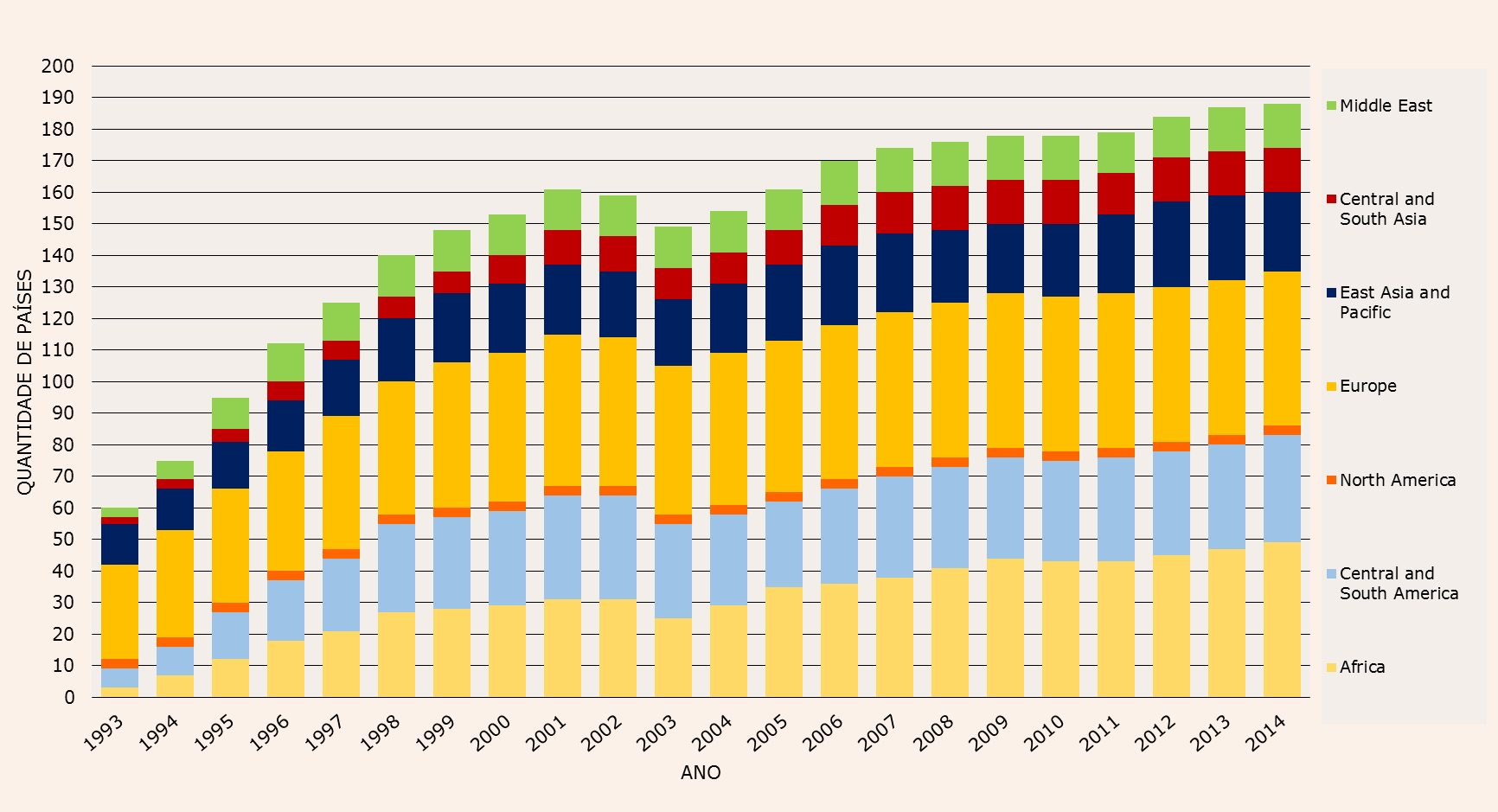 CERTIFICADOS ISO 9001 POR INDÚSTRIA
BENEFÍCIOS
1. AUMENTAR VENDAS E LUCRO
2. ELEVAR PRODUTIVIDADE E REDUZIR CUSTOS
3. MELHORAR A REPUTAÇÃO
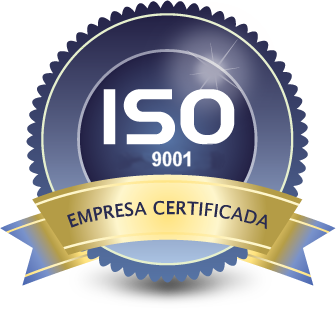 4. CONQUISTAR NOVOS MERCADOS
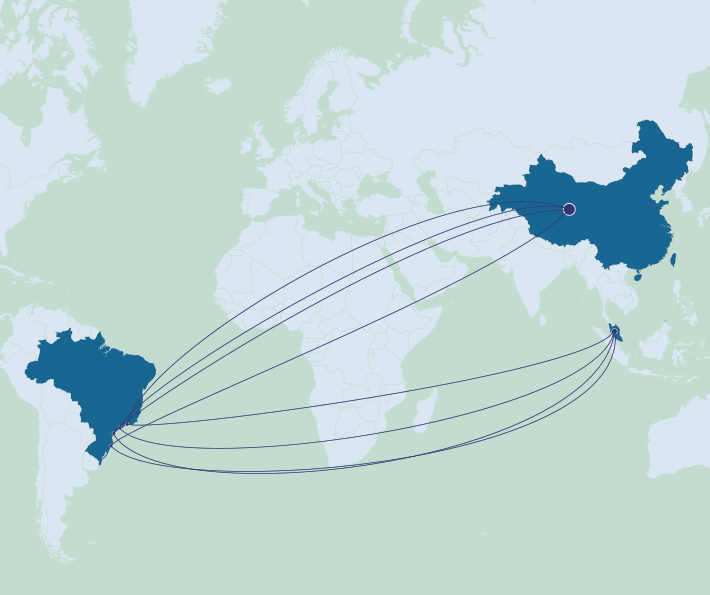 5. RETER CLIENTES MELHORANDO PRODUTOS
6. IDENTIFICAR NOVAS OPORTUNIDADES
7. FOCAR PROCESSOS NOS RESULTADOS
ATIVIDADES PRÉVIAS
CRIAR
SEGMENTAÇÃO
DEFINIR 
PROVEDOR SMTP
CRIAR PLANOS 
DE DISPARO
CRIAR
MODELOS
CRIAR 
BLACK LIST
APP1
APP2
APP3
APP4
APP2
Pré-requesito
REQUERIDAS
OPCIONAIS
ATIVIDADE DE ENVIO DE EMAIL FEITA PELO USUÁRIO
ENVIAR MODELO
INÍCIO
SELECIONAR APLICATIVO
SELECIONAR 
CONTEÚDO
SELECIONAR 
CONTATOS
ACOMPANHAR 
STATUS
CONSULTAR 
MÉTRICAS
DISPARO POR PLANO?
M
P
M
P
APP5
APP6
APP8
APP7
APP5
APP6
APP5
APP6
ENVIAR PLANO
SERVIDOR
Status
MÉTRICA DISPARO
PROCESSA DISPARO POR MODELO
FILA DE EMAILS 
A LIBERAR
JOBS
ENVIA EMAIL
MÉTRICA CAMPANHA
MÉTRICA PLANO
PROCESSA DISPARO POR PLANO
FILA POR PLANO
PROCESSA DISPARO POR PLANO
Status
LOG MODELO
Status
Status
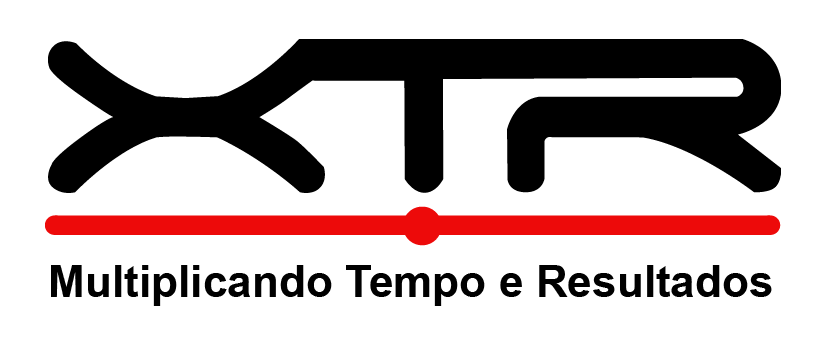 8. ATENDIMENTO ÀS LEIS E REGULAMENTOS
CERTIFICAÇÃO
TESTEMUNHO INTERNACIONAL
CERTIFICAÇÃO
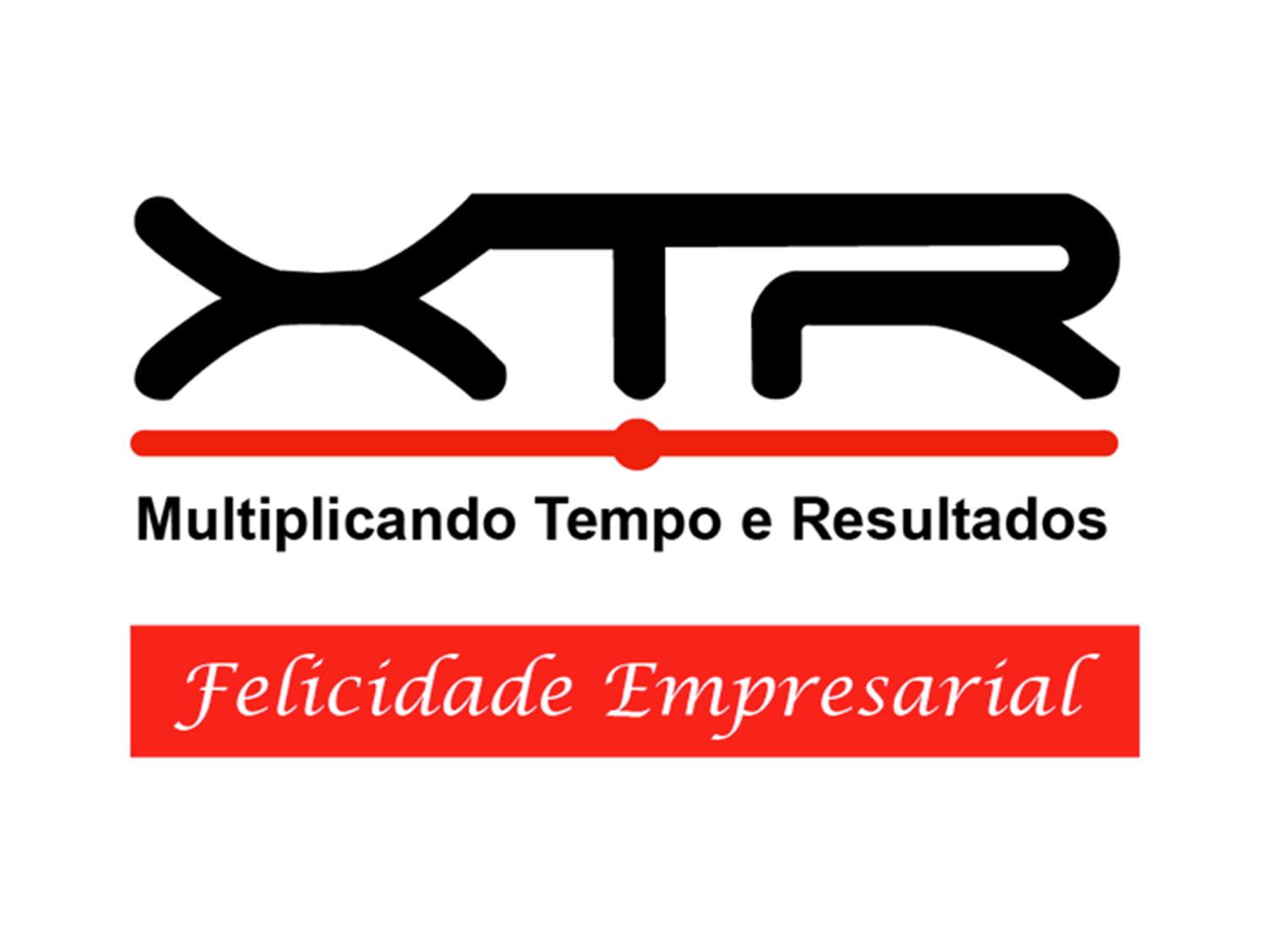 O XTR DÁ SUPORTE A SEU SISTEMA DE GESTÃO
ACT
PLAN
DO
CHECK
4 CONTEXTO DA ORGANIZAÇÃO
5 LIDERANÇA
6 PLANEJAMENTO
7 APOIO
8 OPERAÇÃO
9 AVALIAÇÃO DE DESEMPENHO
10 MELHORIA
ENTENDENDO A ORGANIZAÇÃO
LIDERANÇA E COMPROMETIMENTO
RISCOS E OPORTUNIDADES
RECURSOS
PLANEJAMENTO E CONTROLE
MONITORAMENTO, MEDIÇÃO, 
ANALISE…
GENERALIDADES
NECESSIDADES E EXPECTATIVAS
POLÍTICA
OBJETIVOS DA QUALIDADE
COMPETÊNCIA
REQUISITOS PARA
PRODUTOS
E SERVIÇOS
AUDITORIA 
INTERNA
NÃO CONFORMIDADE E AÇÃO CORRETIVA
ESCOPO DO SGQ
RESPONSABILIDADE
PLANEJAMENTO DAS MUDANÇAS
CONSCIENTIZAÇÃO
PROJETO & DESENVOLVIMENTO
ANÁLISE CRÍTICA PELA DIREÇÃO
MELHORIA 
CONTÍNUA
SGQ E SEU PROCESSOS
COMUNICAÇÃO
CONTROLE DE PROVIMENTOS EXTERNOS
INFORMAÇÕES DOCUMENTADAS
PRODUÇÃO E PROVISÃO DE SERVIÇO
LIBERAÇÃO DE 
PRODUTOS 
E SERVIÇOS
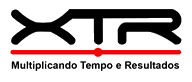 CONTROLE SAÍDAS NÃO CONFORMES
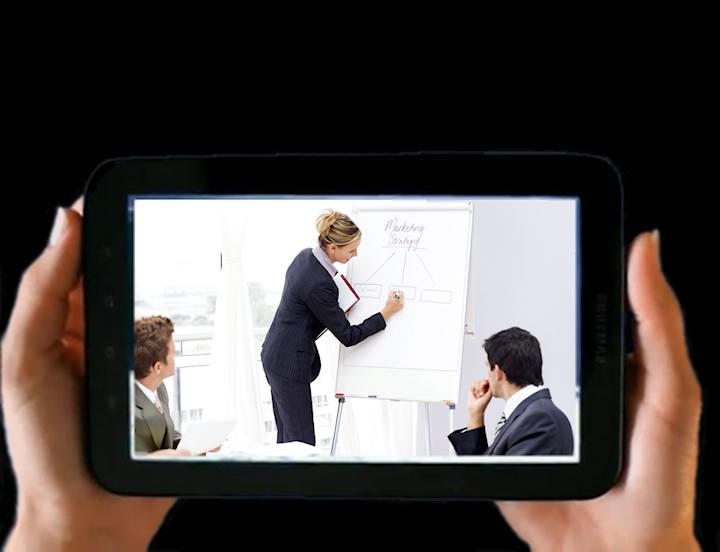 XTR
Software, Conteúdo, Serviços e Consultoria
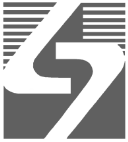 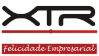 Consultoria
Software
CONSISTE
Muito Obrigado!
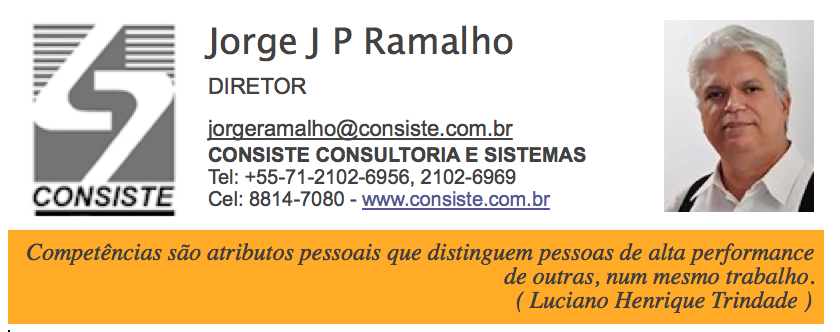